Формирование здорового образа жизни дошкольников
за последнее время число здоровых дошкольников уменьшилось в 5 раз и составляет лишь 10% от контингента детей, поступающих в школу.
Закон РФ "Об образовании" (ст.51), "О санитарно - эпидемиологическом благополучии населения"
Указы Президента России "О неотложных мерах по обеспечению здоровья населения Российской Федерации", "Об утверждении основных направлений государственной социальной политики по улучшению положения детей в Российской Федерации" и др.
Здоровье - это базовая ценность и необходимое условие полноценного психического, физического и социального развития ребенка. Не создав фундамент здоровья в дошкольном детстве, трудно сформировать здоровье в будущем.
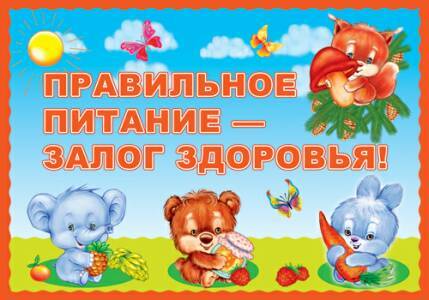 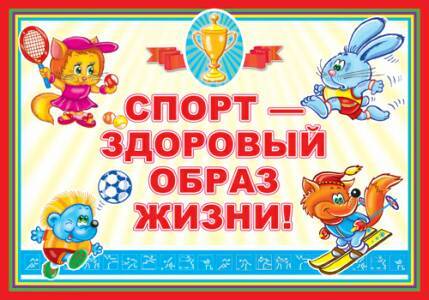 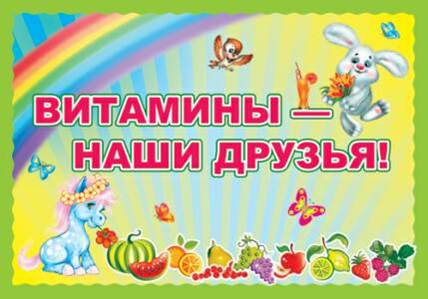 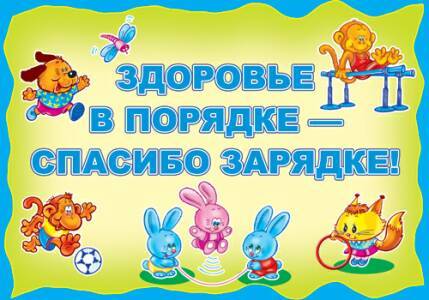 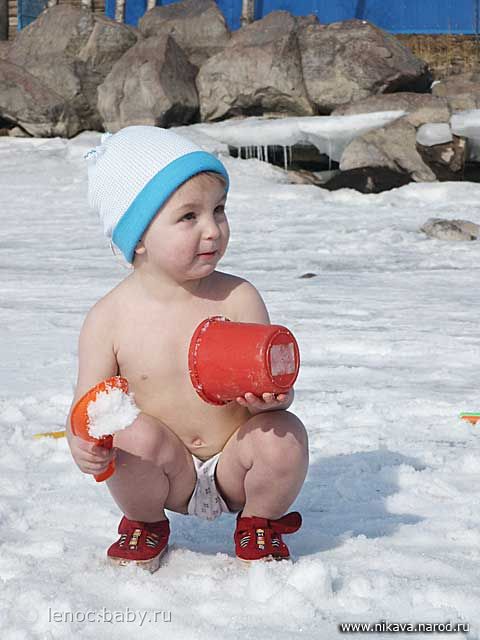 Компонены  ЗОЖ: 
занятия физкультурой
прогулки
рациональное питание
соблюдение правил личной гигиены 
закаливание,
создание условий для полноценного сна
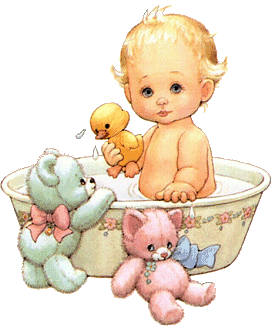 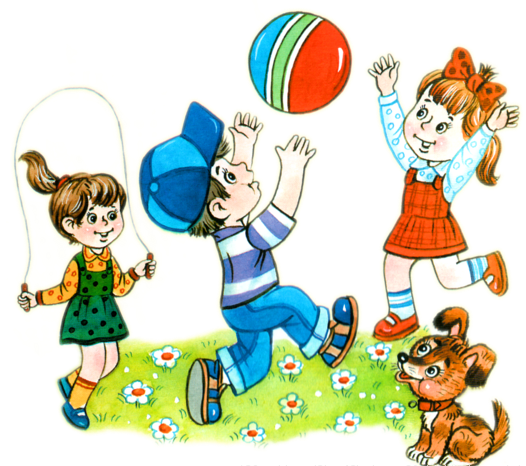 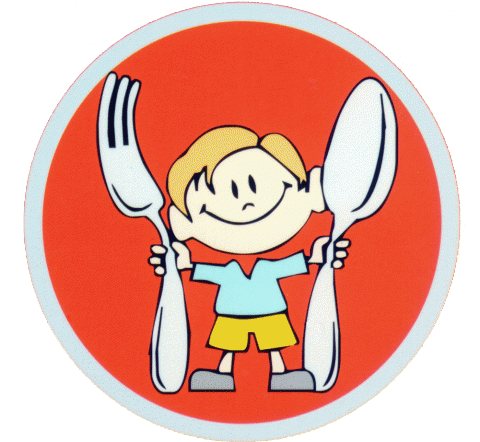 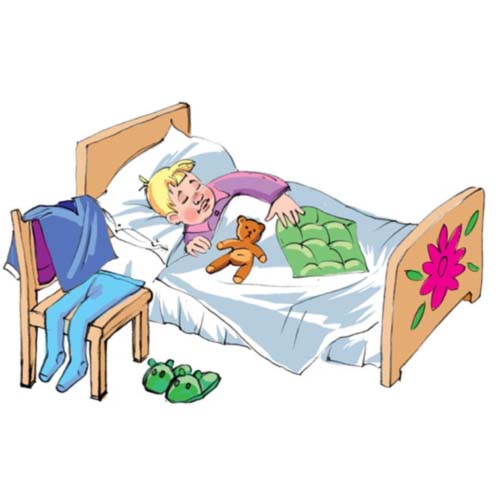 Правильное питание
Принципы закаливания:
постепенность;
систематичность;
комплексность;
учет индивидуальных особенностей.
здоровье 
дружелюбное отношение друг к другу, 
развитие умения слушать и говорить, 
умения отличать ложь от правды
бережное отношение к окружающей среде, к природе
медицинское воспитание, 
своевременное посещение врача, 
выполнение различных рекомендаций
формирование понятия "не вреди себе сам"
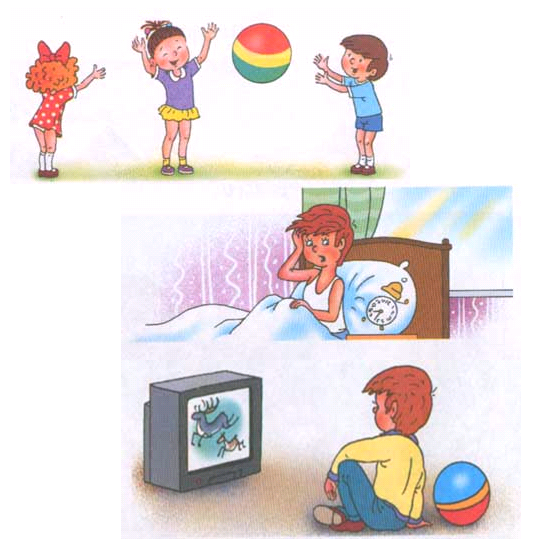 утренняя гимнастика (ежедневно); 
физкультурные занятия (3 раза в неделю); 
музыкально - ритмические занятия (2 +2 раза в неделю); 
прогулки с включением подвижных игр; 
оздоровительный бег (ежедневно); 
пальчиковая гимнастика (ежедневно во время режимных моментов)
зрительная, дыхательная, корригирующая гимнастика на соответствующих занятиях) 
оздоровительная гимнастика после дневного сна (ежедневно); 
физкультминутки и паузы (на малоподвижных занятиях, ежедневно); 
эмоциональные разрядки, релаксация; 
ходьба по массажным коврикам, песку, гальке (босохождение); 
спортивные досуги, развлечения, праздники (1 раз месяц)
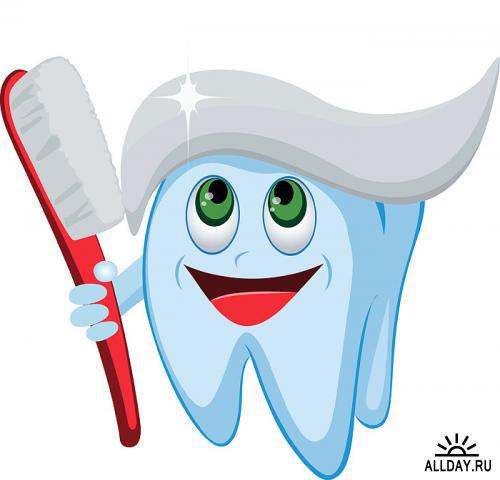 Потребность в здоровье и здоровом образе жизни у ребенка формируется также на основе представлений о самом себе, своих физических и личностных возможностях, о том, что для здоровья вредно, а что полезно. Например, вредно не чистить зубы, не стричь ногти, не заниматься гимнастикой. Эти знания дети приобретают на специальных занятиях в нашем детском саду.
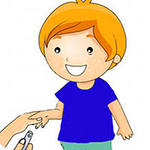 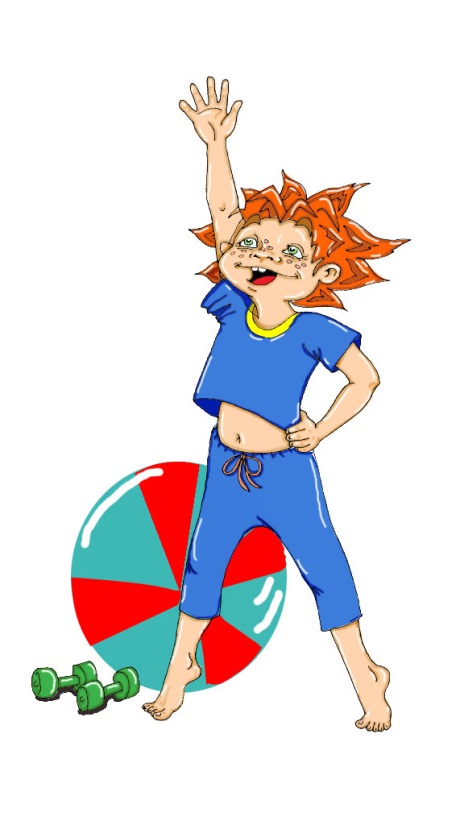 Задачи
формировать представления о том, что быть здоровым - хорошо, а болеть - плохо; о некоторых признаках здоровья;
воспитывать навыки здорового поведения: любить двигаться, есть побольше овощей, фруктов; мыть руки после каждого загрязнения; не злиться и не волноваться; быть доброжелательным; больше бывать на свежем воздухе; соблюдать режим;
помочь овладеть устойчивыми навыками поведения;
развивать умение рассказывать о своем здоровье, здоровье близких;
вырабатывать навыки правильной осанки;
обогащать знания детей о физкультурном движении в целом;
развивать художественный интерес